Diseases of Stomach
Dr.T.Ajayan
Pyloric Stenosis
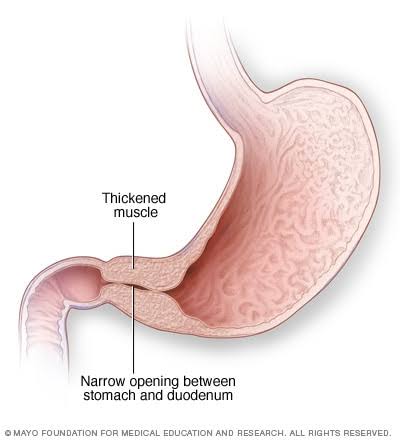 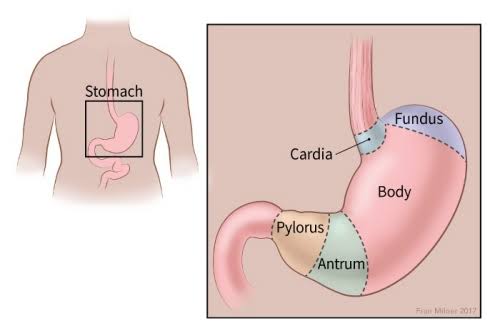 Pyloric Stenosis-Congenital
infant 3 to 6 weeks old, 
C/F
1.Vomiting, which may be projectile and occasionally 
contains bile or blood.
2. Visible peristalsis, usually noticed from left to right side of 
the upper abdomen.
3. Palpable lump, better felt after an episode of vomiting.
4. Constipation.
5. Loss of weight.
Pyloric Stenosis-Acquired
Causes

 antral gastritis
 tumours in the region (gastric carcinoma, lymphoma, pancreatic carcinoma).
Gastritis-Acute
Causes
Spicy foods
Excessive alcohol Consumption
Malnutrition
Viral and Bacterial infection
Drug abuse
Mental stress
Gastritis-Chronic
Causes
Reflux of duodenal contents into the stomach, 
Infection with H. pylori is more common
Associated gastric or duodenal ulcer, gastric carcinoma.
Chronic hypochromic anaemia, 
Immunological factors such as autoantibodies to gas tric parietal cells or against intrinsic factor.
Gastritis-Chronic
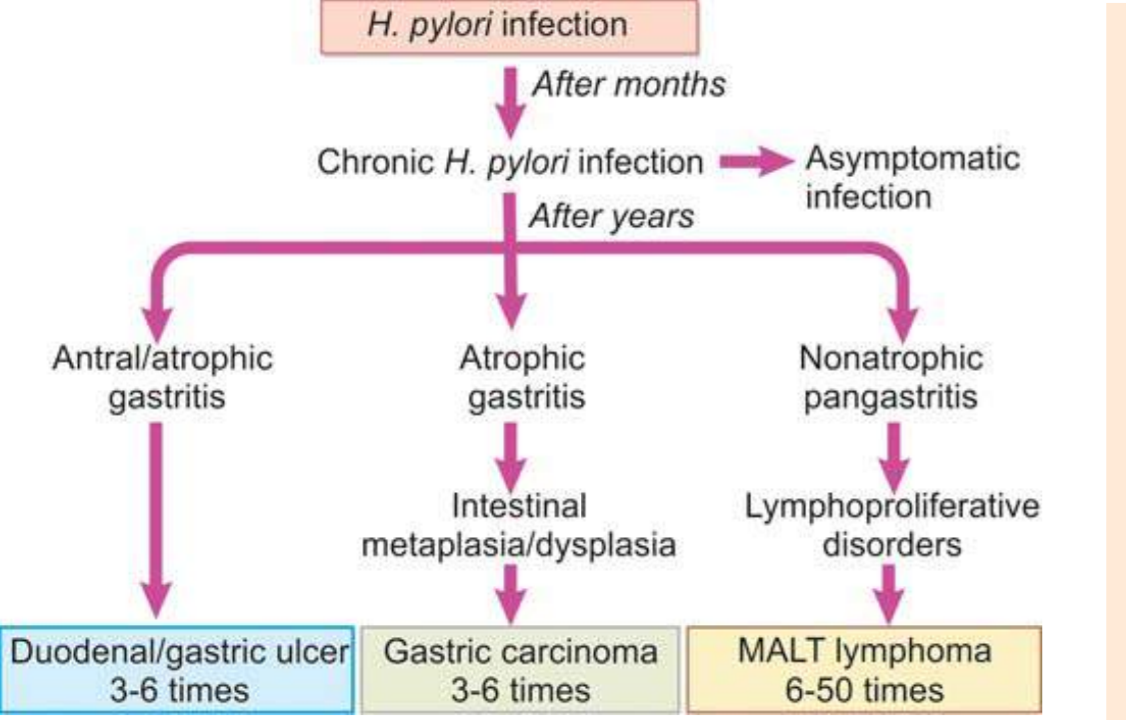 Gastritis
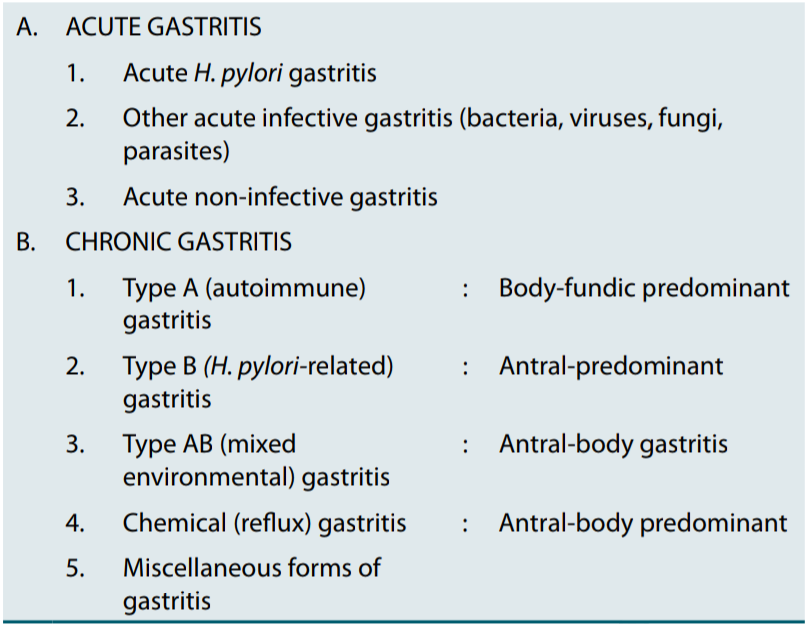 Peptic ulcer
Causes
Psychological stress 
2. Physiological stress as in the following:
 i) Shock
 ii) Severe trauma
 iii) Septicaemia
 iv) Extensive burns (Curling’s ulcers in the posterior aspect of the fi rst part of the duodenum).
 v) Intracranial lesions (Cushing’s ulcers developing from hyperacidity following excessive vagal stimu lation).
 vi) Drug intake 
 vii) Local irritants
Peptic Ulcer
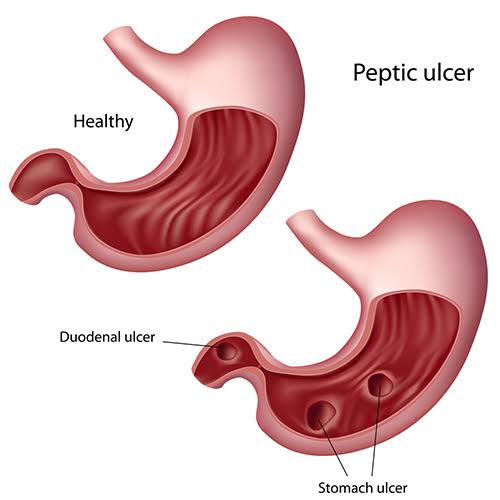 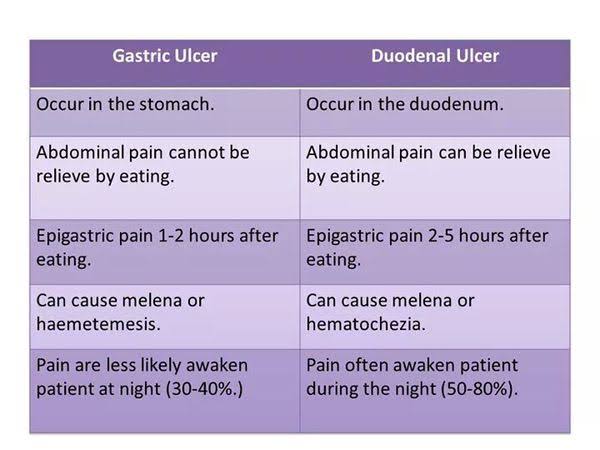 Peptic Ulcer
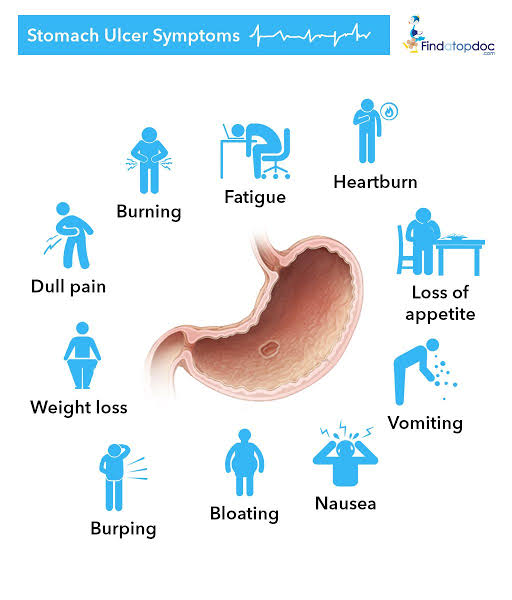 Peptic Ulcer Investigations
Endoscopy is the preferred investigation. 
Patients should be screened for H. pylori infection
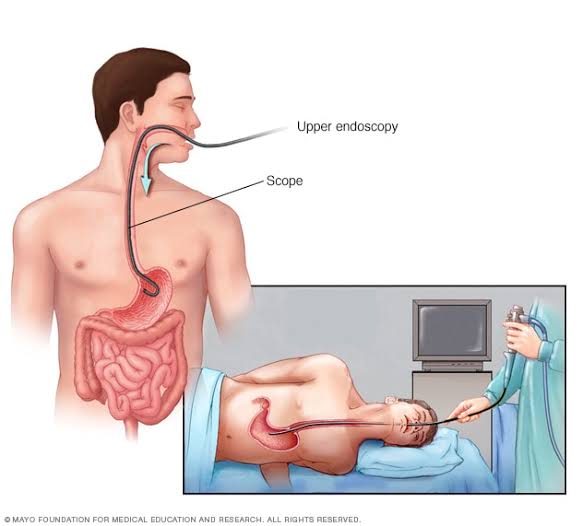 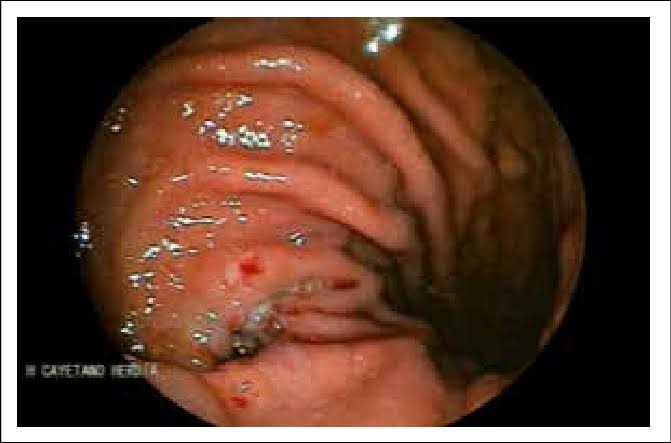 Peptic ulcer perforation
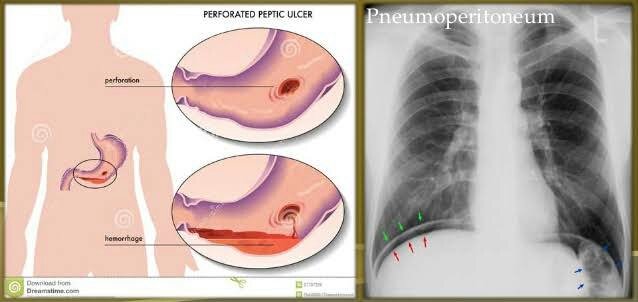 Gastric Ulcer perforation
Sudden, severe pain, often the first sign of ulcer, starting in the upper abdomen and becoming generalised.
 Shoulder tip pain due 
 shallow respiration due to pain,  

● Generalised rigidity.    ● Absent bowel sounds. ● Loss of liver dullness
Management of Gastric Perforation
● Nasogastric suction and the administration of large volumes of IV 
isotonic saline with potassium.
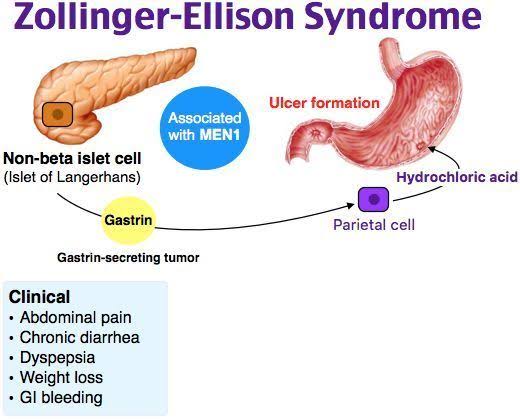 Gastric Polyps
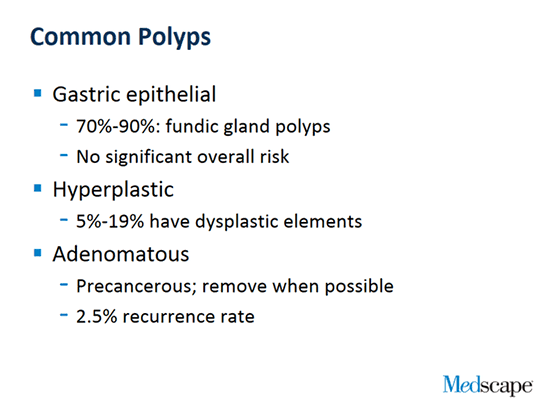 Gastric Cancer
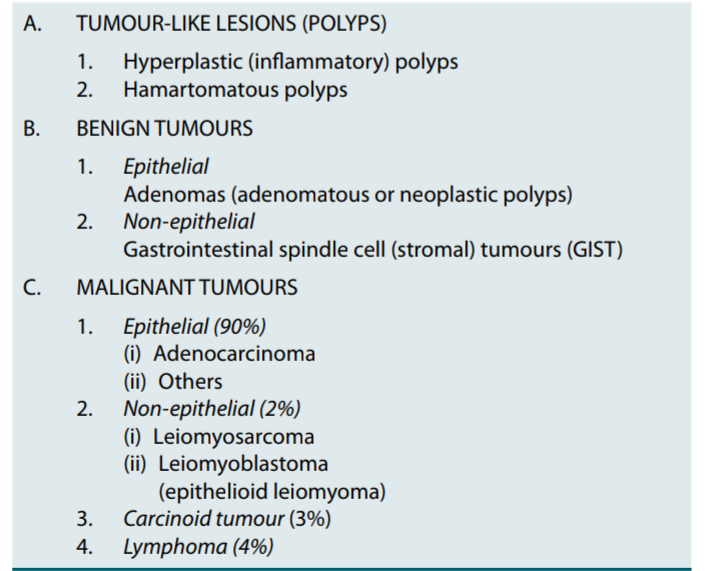 Gastric Cancer Symptoms
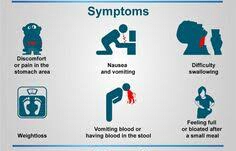 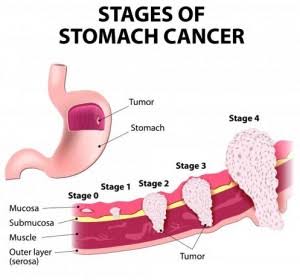 Gastric Cancer Investigation
endoscopy is the investigation of choice
Multiple biopsies from the edge and base of a gastric ulcer are required.
Gastric Cancer Prognosis
Features predicting a favourable prognosis are:
● Stage I or II disease.
● Small, resectable tumours. 
● Tumours with low-grade histology
● Age <60 yrs
Thank You All